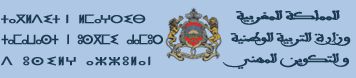 تدبير امتحانات البكالوريا2015- :
 الإطــــــار المرجعــــي والتنظيمــــــي
الإجراءات التدبيرية لامتحانات البكالوريا
الأطر المرجعية
الظهير الشريف رقم 226-61-1 الصادر في 7فبراير 1962 بتحديد اختصاصات وزير التربية الوطنية فيما يتعلق بتنظيم الدراسات والنظام المدرسي بالمؤسسات التعليمية .
المرسوم 2.02.376 بتاريخ 17 يوليو 2002 بمثابة النظام الأساسي لمؤسسات التربية والتعليم العمومي
قرار وزير التربية الوطنية والتعليم العالي وتكوين الأطر والبحث العلمي رقم 1727.12بتاريخ 20 أبريل 2012 بشأن تنظيم امتحانات البكالوريا
المقرر الوزاري رقم 383*14 بتاريخ 15 أبريل 2014 في شأن تنظيم السنة الدراسية: 2014-2015.
المقرر الوزاري في شأن دفاتر مساطر امتحانات البكالوريا رقم 15-0008 بتاريخ 11 مايو 2015
المذكرة الوزارية رقم 13-788 بتاريخ 13/12/2013 في شأن ت مواقيت إجراء اختبارات امتحانات- دورة 2013.
المذكرة الوزارية رقم 7173-3 بتاريخ 30 ماي 2013 في شأن ” حراسة امتحانات البكالوريا من طرف أساتذة التعليم الابتدائي وأساتذة الثانوي الإعدادي“.
2
الإجراءات التدبيرية لامتحانات البكالوريا
التنظيم المادي والتربوي
دور الأكاديمية الجهوية للتربية والتكوين
دور النيابة الإقليمية لوزارة التربية الوطنية
دور المؤسسة التربوية/ مركز الامتحان
3
الإجراءات التدبيرية لامتحانات البكالوريا
أولا:
دور الأكاديمية الجهوية للتربية والتكوين
الترشيح وتدبير الملفات وقاعدة المعطيات
اقتراح المواضيع الوطنية وإعداد المواضيع الجهوية
تزويد المؤسسات عن طريق النيابات باللوازم الضرورية للإجراء
عقد اجتماعات للتنسيق  مع السادة النواب و رؤساء مراكزالامتحانات
استدعاء مترشحي التعليم الخصوصي والمترشحين الأحرار
تعيين اللجان الجهوية المكلفة بالبت في حالات الغش ونقطة الصفرالممنوحة
معالجة الشكايات
4
الإجراءات التدبيرية  لامتحانات البكالوريا
أولا:
دور الأكاديمية الجهوية للتربية والتكوين

( تابع)
تسليم أظرفة موضوعات الامتحان للنيابات الإقليمية؛
تنظيم المداومة بمقر الأكاديمية أثناء إجراء الامتحان
الترقيم السري لأوراق التحرير وتنظيم عملية التصحيح
مسك النقط ومعالجتها
تنظيم المداولات والإعلان عن النتائج
إصدار بيانات النقط وشواهد البكالوريا
تقويم النتائج
5
الإجراءات التدبيرية  لامتحانات البكالوريا
ثانيا:
دور النيابات الإقليمية لوزارة التربية الوطنية
تمرير المراسلات والمذكرات وتتبع تنفيذها طبقا للمواعيد المحددة
تحديد مراكز الامتحانات الكتابية بتنسيق مع الأكاديمية
تعيين رؤساء المراكز بتنسيق مع الأكاديمية
تعيين ملاحظ بكل مركز امتحان من بين أطر هيئة التأطير التربوي وأطر التوجيه والتخطيط التربوي
توفير وتجهيز قاعة محصنة لحفظ المواضيع وإنجازات المترشحين
سحب أظرفة المواضيع من الأكاديمية و توزيعها على المؤسسات
تهيئ مختلف المطبوعات الخاصة بالامتحانات
6
الإجراءات التدبيرية  لامتحانات البكالوريا
ثانيا:
دور النيابات الإقليمية لوزارة التربية الوطنية

( تابع)
السهر على التنظيم المادي لمراكز الامتحان
تفقد مراكز الامتحان وتتبع جميع مراحل الإجراء
تسلم أوراق التحرير من المؤسسات في أظرفة مختومة وموقعة من طرف كتابة الامتحان وتسليمها إلى الأكاديمية
سحب أظرفة التصحيح من الأكاديمية و تسليمها إلى رؤساء المراكز المعنيين
تتبع عملية التصحيح  قصد الإطلاع على سيرها و احترام مواعيدها
سحب النتائج  والاعترافات بالنجاح من الأكاديمية و توزيعها على المؤسسات
تقويم النتائج
7
الإجراءات التدبيرية  لامتحانات البكالوريا
يتولى مدير المؤسسة المعنية ، باعتباره رئيسا لمركز الامتحان، الإشراف على جميع العمليات المنظمة للسير العادي للامتحانات داخل المركز وتتبعها والتنسيق بينها، كما يقوم بتوزيع المهام على الناظر والحراس العامين وهيئة التدريس والاقتصاد وموظفي الإدارة والأعوان.
رئيس مركز الامتحان
ثالثا:

دور  المؤسسات التربوية/ مراكز الامتحان
8
الإجراءات التدبيرية  لامتحانات البكالوريا
عقد لقاء التحضير لإجراء امتحانات نيل شهادة البكالوريا على مستوى كل مركز امتحان بحضور رئيس المركز والمسؤولين عن الإجراء الذين تم تعيينهم وذلك للاطلاع على المساطر الواردة في( دليل المسؤول على الإجراء) ومناقشتها وتحديد الإجراءات الكفيلة بضمان اعتمادها.
ثالثا:
دور المؤسسات التربوية مراكز الامتحان

( قبل إجراء الامتحان)
وضع خطة عمل وفق لوحة قيادة وتحديد أعضاء اللجنة المكلفة بالسهر على تنظيم الامتحانات بالمركز.
وضع تصميم لمركز الامتحان (كتابة الامتحان، عدد الأجنحة، عدد القاعات،  قاعات التصحيح، قاعة المداومة)
تحديد وتوفير الحاجيات المادية (أوراق التحرير، أوراق التسويد،أوراق الغياب والغش، الأظرفة...) بالتنسيق مع النيابة و الأكاديمية .
تغطية حاجيات المراقبة واستدعاء الأساتذة المكلفين بها بمعدل مراقبين في كل قاعة، مع الاحتياطيين ،  والعمل على عدم إسناد مهمة الحراسة للأساتذة أثناء اجتياز مادة تخصصهم حسب الإمكانيات المتوفرة.
9
الإجراءات التدبيرية  لامتحانات البكالوريا
تعبئة استدعاءات مترشحي المؤسسة .
ثالثا:
دور المؤسسات التربوية مراكز الامتحان

(قبل إجراء الامتحان –تابع-1-)
تنظيم المداومة.
التوفيق بين الحراسة و التصحيح
تهيئ محاضر المراقبة لإثبات حضور المترشحين أثناء الامتحان (لوائح توقيعات المترشحين الخاصة بكل مادة)
تغطية حاجيات المراقبة واستدعاء الأساتذة المكلفين بها بمعدل مراقبين في كل قاعة، مع الاحتياطيين ،  والعمل على عدم إسناد مهمة الحراسة للأساتذة أثناء اجتياز مادة تخصصهم حسب الإمكانيات المتوفرة.
توزيع المهام بدقة على فريق العمل المكلف بتدبير عمليات الامتحان
تهييئ سبورة النشر المشتملة على أهم المعطيات الخاصة بالمترشحين
تهييئ علامات التشوير الخاصة بمرافق مركز الامتحان
10
الإجراءات التدبيرية  لامتحانات البكالوريا
توزيع دليل المترشح و المترشحة على التلاميذ
ثالثا:
دور المؤسسات التربوية مراكز الامتحان

(قبل إجراء الامتحان –تابع-2-)
القيام بحملة إعلامية في موضوع الامتحان لفائدة المترشحين لاطلاعهم على مواقيت الامتحانات ومعاملات ومدة إنجاز كل مادة، و الدورة الاستدراكية ومبرراتها القانونية،  والانضباط أثناء الامتحان، وتحسيسهم بعواقب اقتراف الغش، وكل ذلك بواسطة الدليل أو  الملصقات أو غيرها من الوسائل...
تثبيت النصوص القانونية المتعلقة بالغش وكل الممنوعات في مركز الامتحان و على سبورات النشر وأبواب قاعات الامتحان بمراكز الامتحان يوما قبل التاريخ المحدد للإجراء.
توفير وتجهيز قاعات محصنة لحفظ المواضيع وإنجازات المترشحين في مراكز الامتحان.
إلصاق لوائح التلاميذ على أبواب القاعات انطلاقا من المحاضر الجماعية المسلمة من طرف الأكاديمية
توزيع المترشحين على قاعات الامتحان حسب تسلسل أرقام الامتحان المثبتة في المحاضر الجماعية
يتسلم رئيس المركز شخصيا مواضيع الامتحانات من النيابة طيلة أيام الإمتحان يوما بيوم
11
الإجراءات التدبيرية  لامتحانات البكالوريا
يتأكد رئيس المركز قبل فتح الأظرفة من مطابقة الشعبة أو المسلك والمستوى والمادة المكتوبة على الغلاف مع مواقيت الامتحان.
ثالثا:
دور المؤسسات التربوية مراكز الامتحان

(خلال فترة الامتحان)
فتح الأظرفة بإحدى قاعات الامتحان (كتابة الامتحان) بحضور لجنة مكونة من رئيس المركز، طاقم الكتابة، مراقب الجودة، الأستاذ (ة)المداوم(ة)، لجنة الحراسة، ممثلين عن التلاميذ ، ويخصص محضر يوقع من طرف أعضاء اللجنة
بعد توزيع أظرفة الامتحان على القاعات ينتقل رئيس المركز و مراقب الجودة والأستاذ (ة)المداوم(ة) إلى أقرب قاعة الامتحان لحضور عميلة فتح ظرف الموضوع والتأكد من أنه يحتوي على الموضوع المبرمج لتلك الحصة ومن مطابقة محتواه مع مادة الاختبار والمسلك والشعبة
إلزام كل مترشح بالجلوس في مقعده والتأكد من هويته
تجريد المترشحين من جميع الوثائق وتنبيههم إلى عدم اصطحاب الهاتف النقال ، وكل من ثبت مخالفته لذلك يعتبر غاشا.
تشديد المراقبة في محيط مراكز الإمتحان بتنسيق مع الجهات الأمنية
توزيع المراقبين على القاعات وتسليمهم أوراق التحرير والتسويد
في حال حصول طارئ يتم الاتصال الفوري بالنيابة والأكاديمية عبر الهاتف
12
الإجراءات التدبيرية  لامتحانات البكالوريا
في حالة غياب المترشح ،تعبأ ورقة الغياب (صفراء)  وتتضمن جميع المعلومات المتعلقة به ويختم رأسها بخاتم المؤسسة وترتب ضمن أوراق التحرير.
ثالثا:
دور المؤسسات التربوية مراكز الامتحان

(خلال فترة الامتحان      -تابع-)
السهر على توقيع جميع المترشحين الحاضرين في لوائح الحضورمع إثبات كلمة غائب بالنسبة للمتغيبين؛ أو غاش بالنسبة لحالات الغش
في حالة الغش، تعبأ ورقة الغش (خضراء) وتتضمن جميع المعلومات المتعلقة به ويختم رأسها بخاتم المؤسسة وترتب ضمن أوراق التحرير
لا يسمح للمترشح بمغادرة قاعة الامتحان إلا بعد انقضاء نصف الحصة الزمنية المخصصة لمادة الاختبار
ضبط الغياب بالنسبة لجميع أصناف المترشحين
تسلم أوراق التحرير مرتبة حسب تسلسل أرقامها إلى كتابة الامتحان
توضع أوراق التحرير مرتبة حسب تسلسل أرقام الامتحان عند انتهاء كل اختبار في ظرف خاص يحمل إسم المركز، النيابة،الشعبة أو المسلك،المادة، نوع الامتحان، عدد المتغيبين  و أرقامهم
يغلق ويختم الظرف أمام لجنة كتابة الامتحان
توضع مطبوعات الإجراء والمحاضر الجماعية لتوقيعات المترشحين وتقارير الغش موقعة في أظرفة منفصلة تحمل إسم المركز، النيابة،الشعبة أو المسلك،المادة، نوع الامتحان،
13
الإجراءات التدبيرية  لامتحانات البكالوريا
رابعا:
دور المؤسسات التربوية: مراكز 
التصحيح  
1- رئيس المركز
تحديد لائحة أعضاء كتابة مركز التصحيح والمهام المنوطة بكل واحد منهم
تدبير عملية استلام وتسليم أوارق التصحيح من وإلى النائب.
توفير الشروط المادية لعملية التصحيح والتأكد من توفر المصححين على الدليل التصحيح
العمل على تعويض المصححين الغائبين الفعليين بالاحتياطيين
مراقبة وضبط أظرفة التصحيح أثناء عملية الاستلام والتسليم
توفير شروط حفظ الأوراق وضمان أمنها وسريتها
عدم تسليم أظرفة التصحيح إلا بعد إنجاز عملية التصحيح التجريبي واستثمار نتائجها
ضبط الجوانب المتعلقة بالتصحيح وما يتبعها ( محاضر- تقارير-تعبئة...الخ)
14
الإجراءات التدبيرية  لامتحانات البكالوريا
تنجز عملية التصحيح بشكل فردي داخل لجن خاصة تشكل حسب المواد والمسالك(3+أعضاء لكل لجنة)
رابعا:
دور المؤسسات التربوية: مراكز 
التصحيح  
2- المصحح(ة)
في حال تعذر حضور مفتش المادة توكل مهام تنسيق أعمال لجنة التصحيح لأحد أساتذة المادة
قبل مباشرة عملية التصحيح فعليا لابد من حضور أعضاء لجنة التصحيح، وإنجاز حصة التحضير لعملية التصحيح، والقيام بالتصحيح التجريبي(6+) .
لا يتعدى إنجاز عملية التصحيح ظرفا في اليوم (60 ورقة للرسميين و100 ورقة للأحرار).
يقوم كل مصحح بإثبات اسمه وتوقيعه على ورقة التصحيح وكتابة النقطة الممنوحة بالحروف والأرقام.
تتأكد لجنة التصحيح من خلو معطيات الأوراق المصححة من أخطاء التصحيح المادية تحت إشراف المنسق ورئيس مركز التصحيح
يخضع كل إنجاز حصل على نقطة الصفر لمراجعة داخل لجنة التصحيح.وفي حال إقرار نقطة الصفر ينجز تقرير -للتبرير- في الموضوع ويوقع من طرف أعضاء اللجنة.
 التصحيح
تعرض حالات الغش المضبوطة خلال عملية التصحيح على أنظار اللجنة قصد إقراراها مع إنجاز تقرير عن كل حالة تطابق كلي أو جزئي للأجوبة.ويتم توقيع مطبوع الغش من طرف رئيس اللجنة وباقي الأعضاء ورئيس المركز
بعد الانتهاء من عملية التصحيح يتولى رئيس اللجنة تجميع الأوراق المصححة وغير المصححة وتسليمها إلى رئيس المركز في ظرف مغلق خاص بكل مصحح يحمل توقيع المصحح ورئيس اللجنة ورئيس المركز على شريط إغلاقه.
15
الإجراءات التدبيرية  لامتحانات البكالوريا
الحرص على عدم استعمال أوراق التحرير من النموذج القديم.
خامسا:

مختلفات
التأكد من تعبئة أوراق الغياب ومحاضر التوقيعات بالنسبة لكافة المترشحين  الموجودين بالمحضر حتى المتغيبين منهم أو المشطب عليهم
التأكد من احترام تسلسل  أرقام أوراق التحرير عند إدخالها في الأظرفة
إشعار الأكاديمية بلائحة التلاميذ الذين أدلوا بمبرر لغيابهم قصد الإستفادة من الدورة الإستدراكية في أجل لا يتعدى 24 ساعة بعد  انتهاء  آخر مادة من الامتحان
عدم تغيير أرقام الامتحان والتأكد من تطابق الأرقام الواردة في اللوائح المسلمة من طرف الأكاديمية مع تلك المدونة في الاستدعاءات ومحاضر التوقيعات الخاصة بالمترشحين
ضرورة ارجاع شواهد البكالوريا المتضمنة لأخطاء إلى الأكاديمية من طرف رئيس مركز الامتحان
التركيز عند تسليم الاستدعاء على الأسماء المتشابهة أو المتطابقة
تعبئة استدعاءات المستدركين الرسميين
لا تقبل إلا الشواهد الطبية الموقعة أو المصادق عليها من طرف مصالح الصحة المدرسية
تقوم كل مؤسسة/مركز الامتحان بالإعلان عن النتائج وتقييمها
16